BONJOUR
SOYEZ LES BIENVENUS
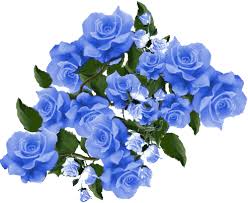 Bettaibi Habib
Evaluation du travail de l’élève dans les classes secondaires                  Elaboré par: Bettaibi Habib
Formation des enseignants de mathématiques



                                           Crefoc de Béja
                                                                         2017/2018
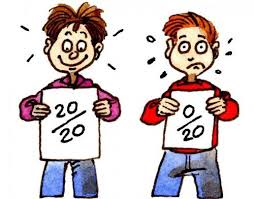 Bettaibi Habib
Déroulement de la séance
Activité1: 

Les enseignants vont donner, par un travail de groupes, leurs représentations ou conceptions antérieures concernant les questions suivantes:
Bettaibi Habib
C’est quoi?
Qui et quand?
Pourquoi?
Evaluer
Comment?
Quelles fonctions?
Quels types?
Bettaibi Habib
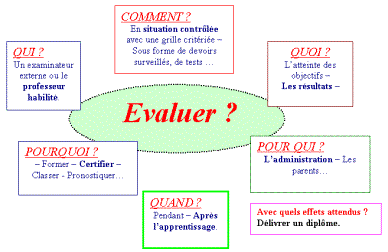 Bettaibi Habib
En effet
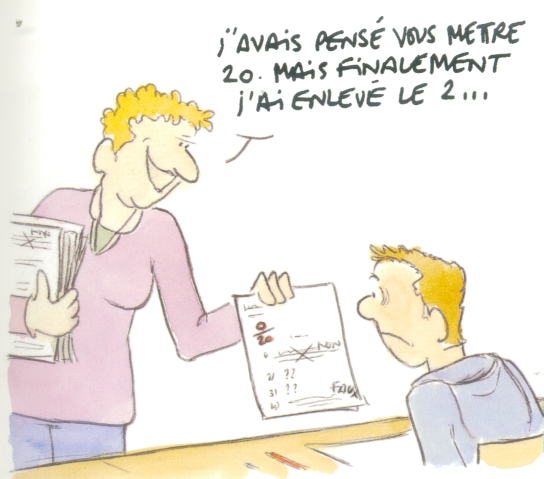 Bettaibi Habib
Evaluer au sens le plus général du terme c’est attribuer une valeur à un objet.
 Les valeurs sont obtenues par l’application de certains       critères et pouvant s’exprimer de différentes manières  (notes ou lettres, qui apparaissent comme des repères sur une échelle ou encore appréciations qualitatives, parfois combinaison des  trois).
L’évaluation est un processus comprenant trois étapes fondamentales: recueillir des informations, les interpréter et prendre des décisions
Bettaibi Habib
Pourquoi évaluer?
Pour contrôler et mesurer les degrés d’assimilation
Pour progresser dans l’apprentissage et améliorer sa qualité
Pour passer d’un niveau à un autre
Pour orienter les enseignés
Pour donner un certificat
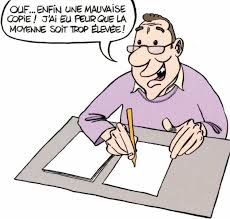 Bettaibi Habib
Comment évaluer?
Par une observation en continu de l’apprenant face à la tache, ou en interaction avec ses collègues
Par des travaux significatifs: les tests, les devoirs…etc
Par des épreuves nationales de référence: bac, neuvième …etc
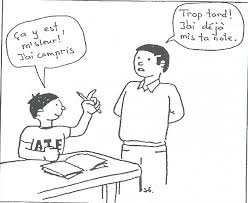 Bettaibi Habib
Bettaibi Habib
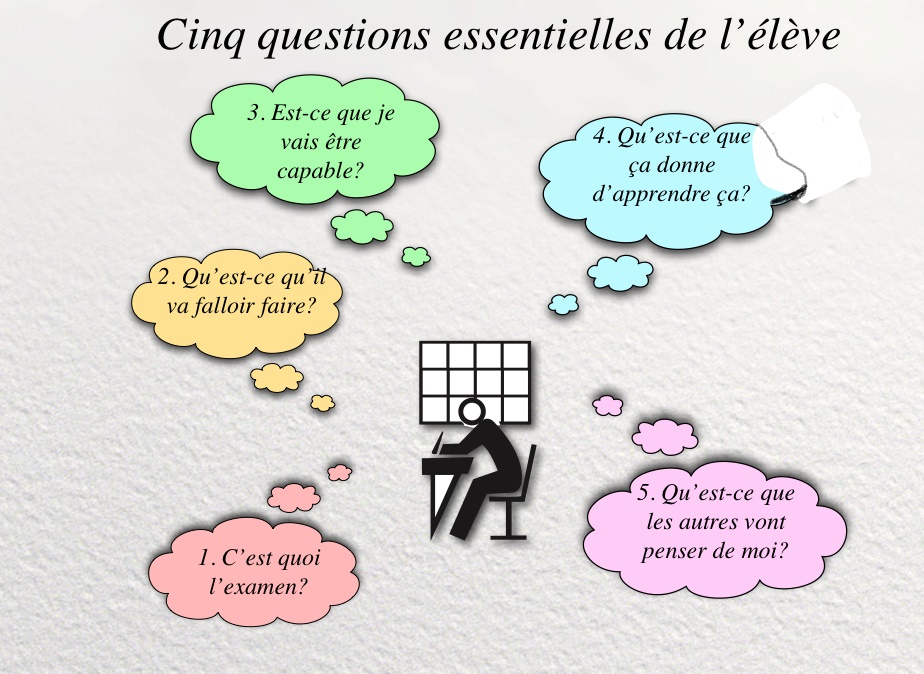 Bettaibi Habib
Les différents types d’évaluation
Diagnostique: 
a pour objectif principal de permettre aux enseignants d’observer les compétences et d’apprécier les réussites, ainsi que les difficultés éventuelles des apprenants, considérés individuellement, à un moment précis de leur apprentissage. Elle leur fournit ainsi des repères pédagogiques pour organiser la suite des apprentissages. Envisagée en début d'apprentissage ou de formation, l’évaluation diagnostique intervient lorsque l’enseignant se pose la question de savoir si un sujet possède ou non les capacités nécessaires pour entreprendre une formation ou pour suivre un apprentissage. Cette évaluation vise donc plus à juger des acquis que des aptitudes.
Bettaibi Habib
Pronostique:
L’objectif de cette forme d’évaluation est de prévoir la réussite d’un apprenant dans une formation. Elle peut prendre place soit en début de formation, où l’enseignant se propose d’estimer les chances de réussite d’un apprenant, soit en fin de formation, le problème étant alors de pronostiquer les chances de réussite d’un apprenant dans des formations ultérieures. Ce type d’évaluation permet de déterminer si un apprenant maîtrise les prérequis nécessaires pour la poursuite des apprentissages prévus dans une séquence. Elle renvoie alors à des informations sur les apprentissages prioritaires à consolider en vue de la réussite des apprentissages ultérieurs.
Bettaibi Habib
Formative :
L’évaluation formative est entièrement intégrée à l'apprentissage, elle intervient au cours de l’apprentissage. Centrée sur l'élève, elle mesure ses résultats en fonction d'objectifs opérationnels. Elle indique également à l’enseignant comment se déroule son programme pédagogique et quels sont les obstacles auxquels il se heurte. L’évaluation formative permet de situer la progression de l’élève par rapport à l’objectif donné, autrement dit, c’est une évaluation qui est censée :
• Aider l’apprenant à apprendre.• Informer l’apprenant sur ce qu'il sait faire et sur ce qui lui reste à apprendre pour savoir faire. • Situer sa progression par rapport à un objectif donné. 
L’évaluation formative accepte les erreurs car elles sont sources d’apprentissages. De plus, elle favorise l’entraide en valorisant les réponses correctes et les réussites.
« L’évaluation formative permet de mobiliser et de différencier les ressources nécessaires pour aider chaque élève à progresser vers l’atteinte des objectifs d’apprentissage. »
Bettaibi Habib
Sommative:
L’évaluation est dite sommative lorsqu’elle s’effectue en fin d’apprentissage ; elle permet d’estimer les connaissances acquises de l’apprenant, d’en faire un inventaire. Elle peut permettre également de prendre une décision d’orientation ou de sélection en fonction des acquis, mais aussi de situer les apprenants d’un groupe par rapport aux autres.
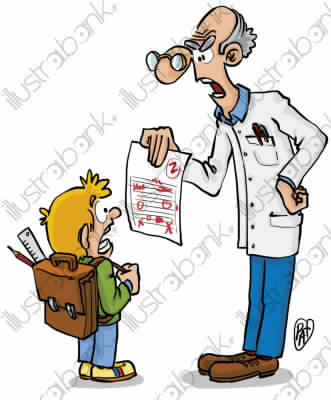 Bettaibi Habib
Certificative:
L’évaluation certificative se fait également à la fin d’une formation ; il s’agit ici de dresser le bilan des connaissances et des compétences de l’apprenant. Sa fonction essentielle est la délivrance d’un diplôme, d’un certificat attestant des capacités de ce dernier
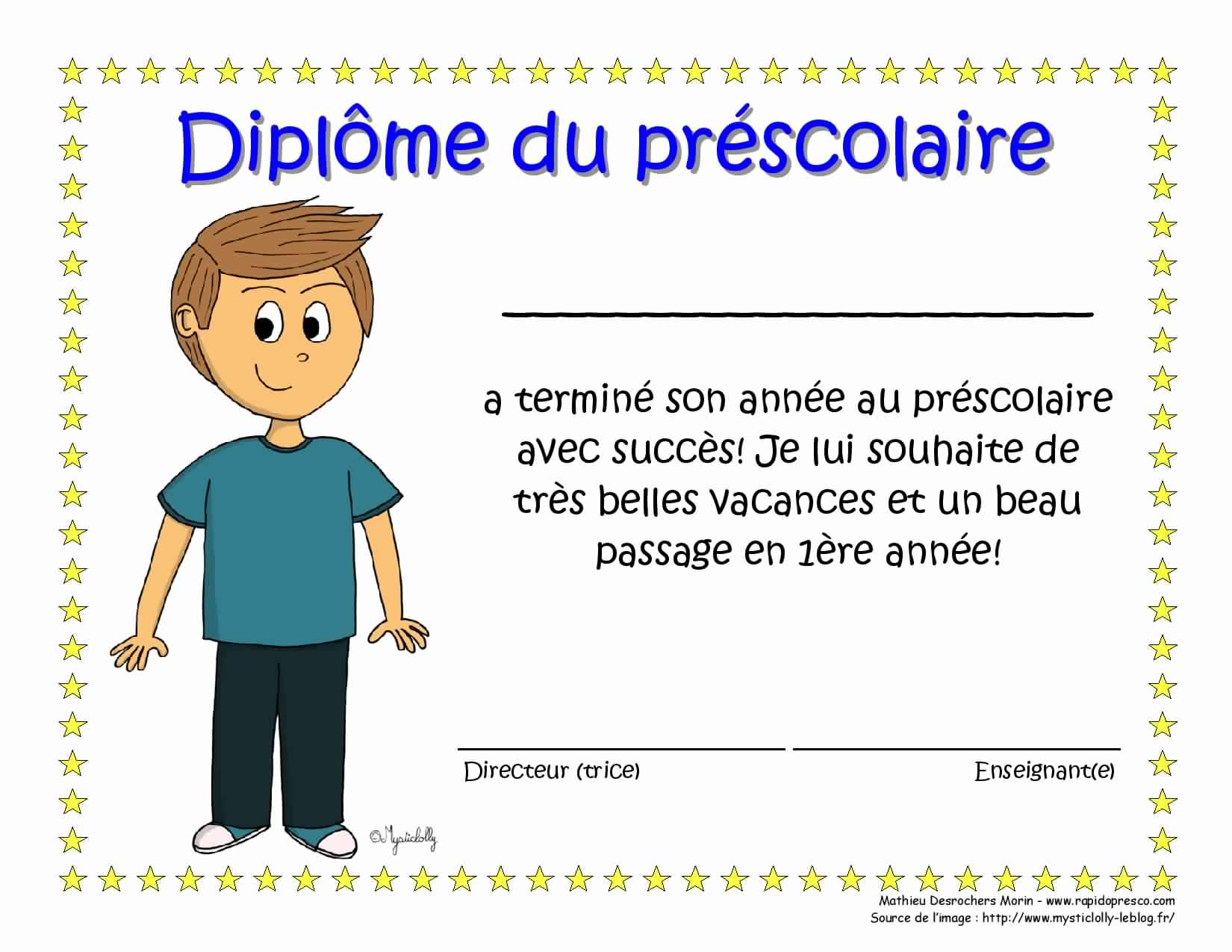 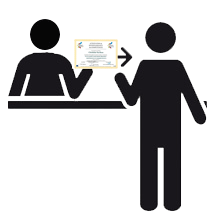 Bettaibi Habib
Généralités:

L’évaluation apparait comme une pratique fondamentale dans tout système d’enseignement et de formation. Elle n’a pas uniquement une signification scolaire mais aussi des conséquences dans la réalité (passage dans la classe supérieur ou redoublement, orientation, réussite ou échec à un examen etc…).
Les procédures d’évaluation constituent l’interface entre le scolaire, la vie personnelle et les pratiques sociales, c’est la conjonction de ces facteurs qui requiert de la part des enseignants, un certain professionnalisme.
Bettaibi Habib
Bettaibi Habib
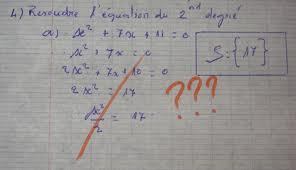 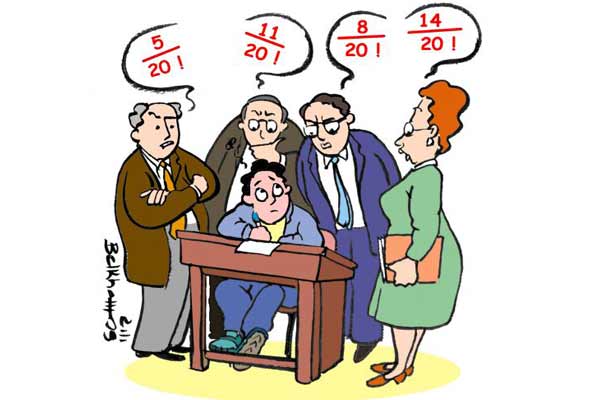 Pause café
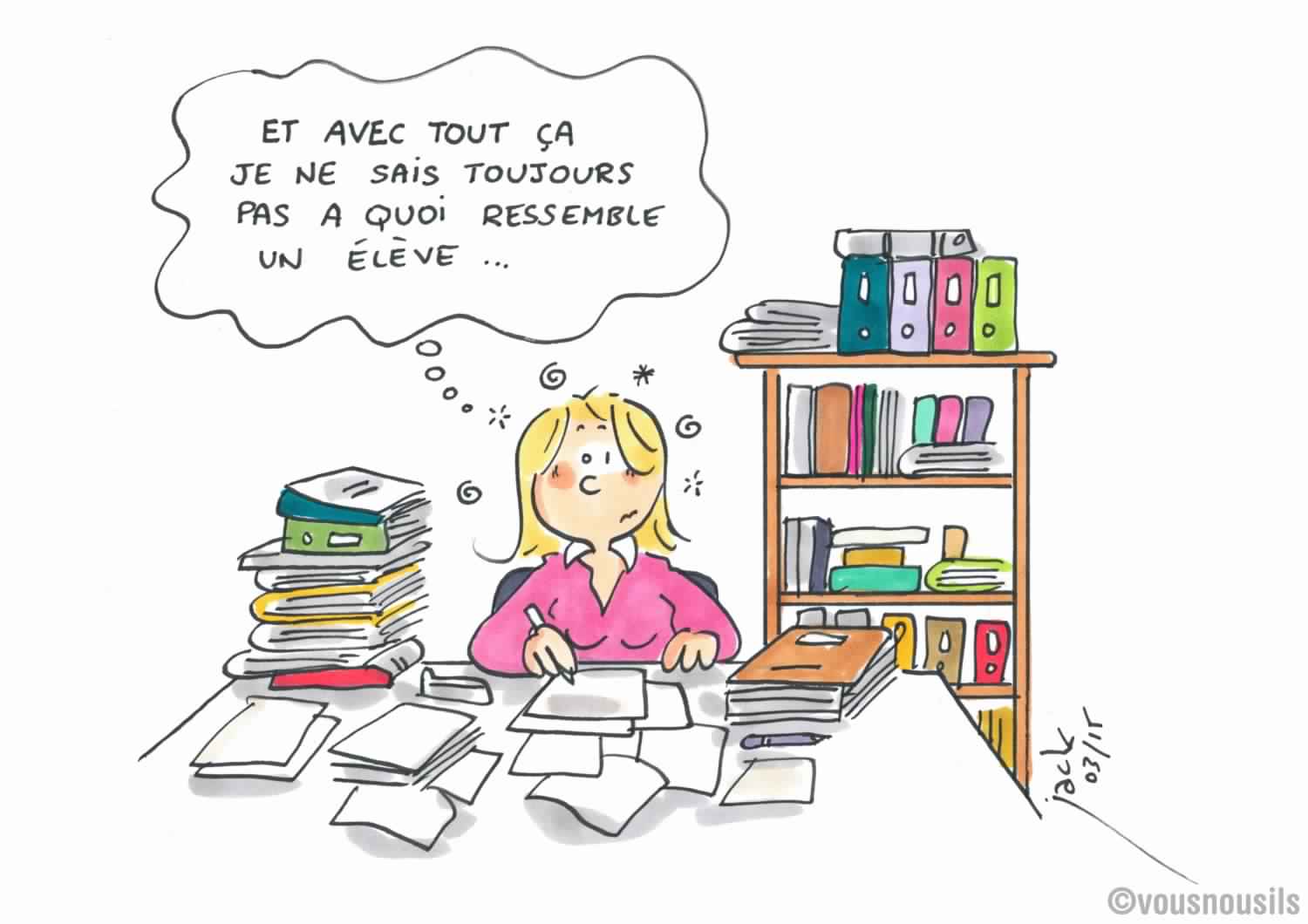 Bettaibi Habib
Activité2:
Recommandations pour la conception et l’élaboration d’un devoir de mathématiques
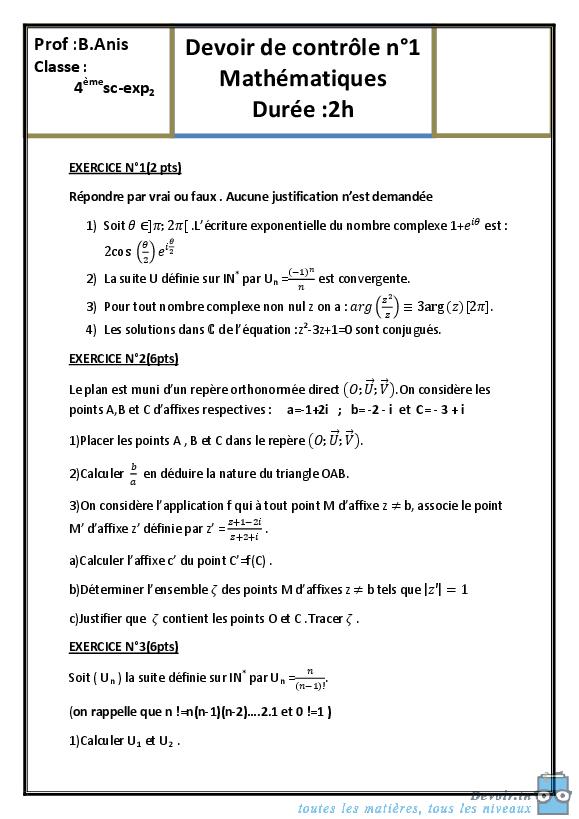 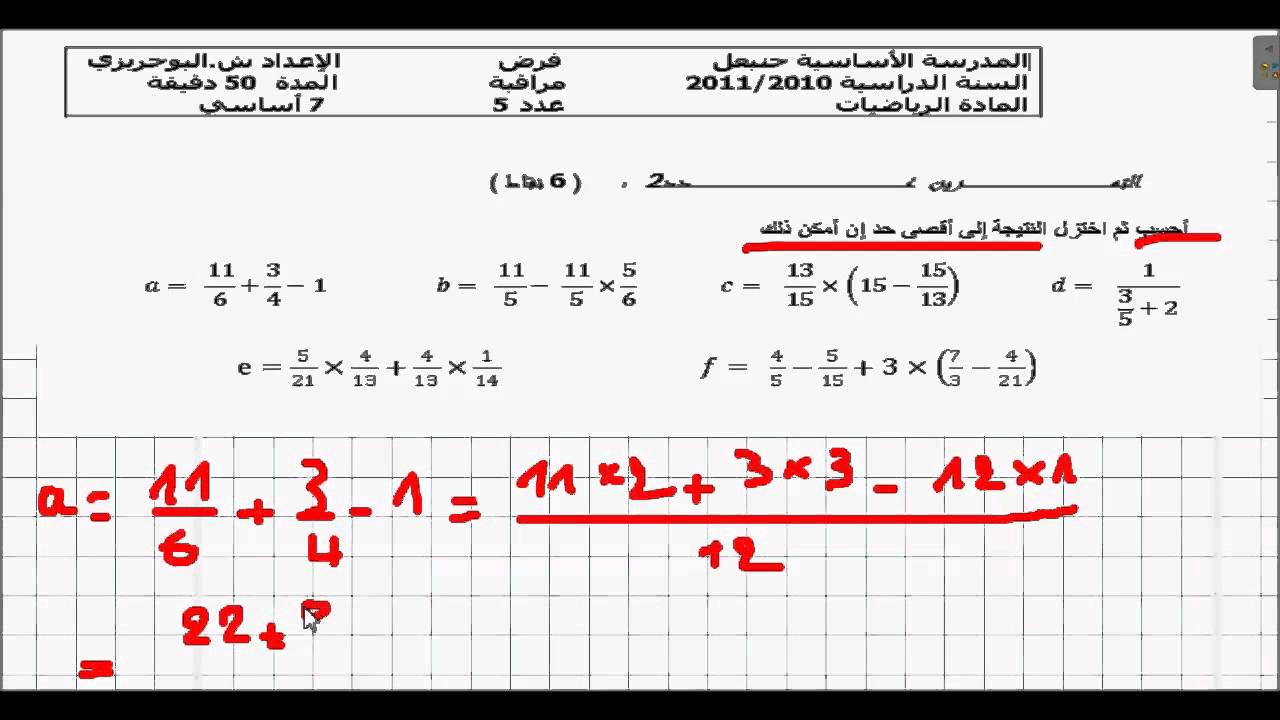 Bettaibi Habib
Le texte officiel  mentionne que les questions des épreuves doivent permettre d’évaluer la capacité de l’élève à :
appliquer et exploiter les connaissances.
 analyser et synthétiser des situations.
rédiger des solutions.
L’enseignant qui a choisi ou composer un devoir, doit donc s’assurer que les comportements qu’il se propose d’évaluer cadrent bien avec ceux du texte officiel.
Lors de l’élaboration d’un devoir l’enseignant prendra en considération les points suivants :
la présentation.
La conformité au programme.
le degré de couverture des parties enseignées.
la clarté des questions.
l’échelonnement des difficultés.
l’adéquation : longueur de l’épreuve et durée allouée à la résolution
Bettaibi Habib
Les terminologies du texte officiel pour l’élaboration d’un sujet d’examen
Bettaibi Habib
Analyser un devoir de contrôle de la 2ème année sciences
Bettaibi Habib
Analyser l’exercice1 d’un devoir de contrôle de la 3ème année MathsOn note RC, AD, AI et X pour désigner respectivement: restitution et compréhension, application directe, application indirecte et autre pour la typologie des question proposées dans cet exercice
Bettaibi Habib
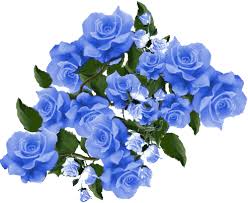 Merci pour votre attention
Vers une autre activité de formation
Bettaibi Habib